Análisis Financiero Razones financieras
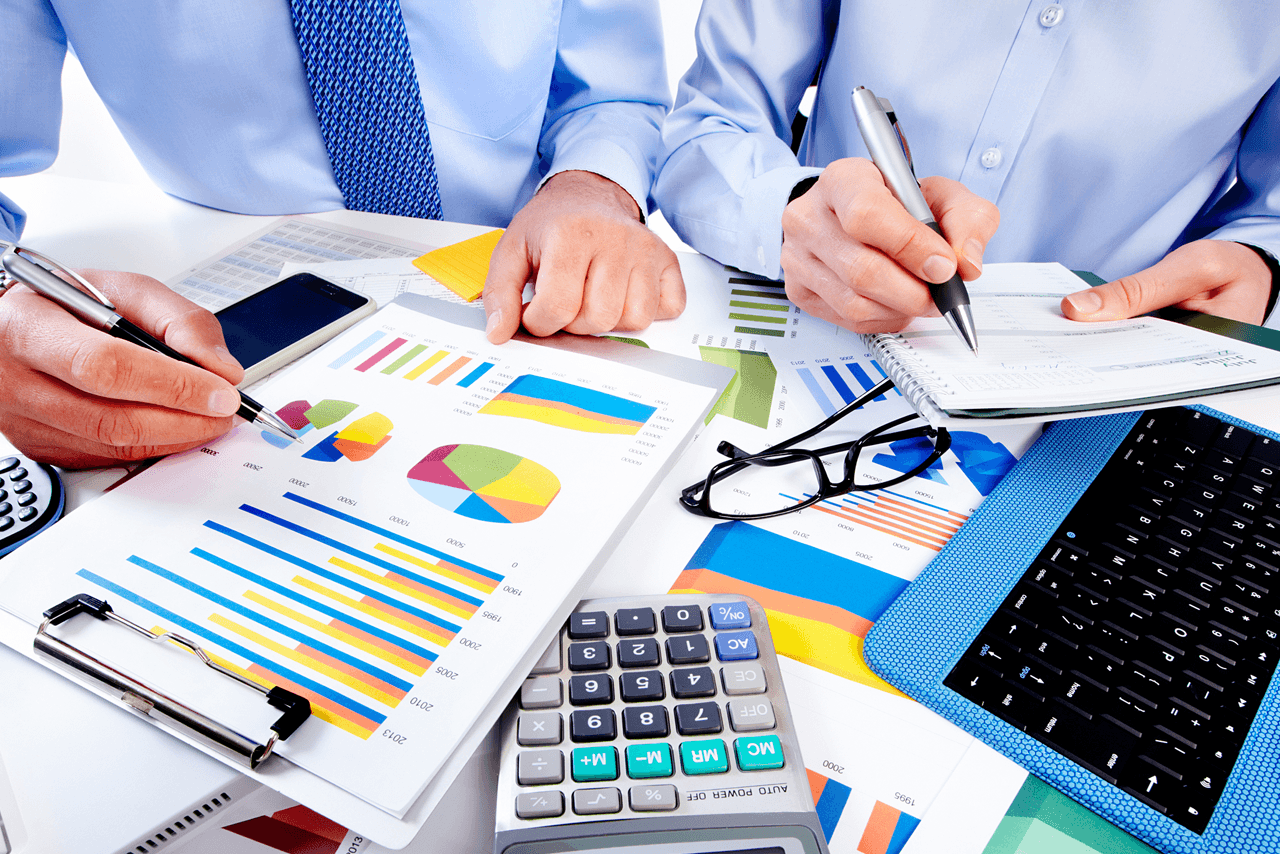 Razones Financieras: En un mundo globalizado como el que vivimos, no podemos dejar de compararnos, y para eso debemos medirnos con la competencia, con el sector comercial al que pertenecemos, o sencillamente con períodos pasados, para ello es indispensable utilizar indicadores financieros que nos informen sobre: 
•Liquidez
•Endeudamiento
•Rentabilidad
•Productividad
•Crecimiento 
•Actividad del negocio.
El objetivo de esta herramienta es la de comprender a través de ella, la situación de la empresa o conocer los problemas que tiene la empresa y después compararlos con algún programa que diseñe la gerencia o estándar establecido y obtener como resultado un dictamen de la situación financiera. 

Es importante que los resultados de este análisis se comparen con un estándar o patrón, en primer lugar que las razones de una empresa sean similares al tamaño, al giro o a los mismos servicios que se presten. 

El uso de las Razones Financieras requiere de una correcta aplicación e interpretación para que den resultados de lo contrario las razones no tuvieran sentido aplicarlas.
Cuando interpretamos los datos de los estados financieros debemos hacer comparaciones entre las partidas relacionadas entre sí, en los mismos estados en una fecha o periodo dados

También los datos de índole financiera y de operación de una compañía deben ser comparados con otras semejantes de otras compañías o con estadísticas que hayan sido preparadas para toda la industria que reciben generalmente el nombre de tasas, tendencias y porcentajes estándares que son representados los resultados financieros de un grupo representativo de compañías que forma nun cierto tipo de industria, ya que las tasas de las diferentes industrias varían
El análisis de razones no es simplemente el cálculo de una razón específica; lo más importante es la interpretación del valor de la razón. 

Se requiere de una base significativa de comparación para responder a preguntas como: “¿es demasiado alta o baja?” y “¿es buena o mala?”. 

Existen dos tipos de comparaciones de razones: el análisis de muestra representativa y el análisis de series temporales. Las razones financieras son relaciones entre dos o más conceptos (rubros o renglones) que integran los estados financieros, estas se pueden clasificar desde muy diversos puntos de vista.
Razones a corto plazo: 


Estas razones tratan de analizar aspectos tales como la capacidad de pago a corto plazo, la recuperación de la cartera de clientes, la rotación de los inventarios, la frecuencia con que la empresa paga sus compromisos a los proveedores, la rentabilidad del capital de trabajo, etc.
Razones de liquidez: 

La finalidad de este grupo es analizar la capacidad de pago de la empresa en el corto plazo y los niveles del circulante. 

Liquidez: capacidad de pago a corto plazo.
A corto plazo 

•De liquidez 
•De actividad operativa 
•De rendimiento. 

A largo plazo 

•De Apalancamiento o Solvencia 
•De productividad 
•De crecimiento
En economía la liquidez representa la cualidad de los activos para ser convertidos en dinero efectivo de forma inmediata sin pérdida significativa de su valor. 

De tal manera que cuanto más fácil es convertir un activo en dinero más líquido se dice que es. 
A título de ejemplo un activo muy líquido es un depósito en un banco que su titular en cualquier momento puede acudir a su entidad y retirar el mismo, o incluso también puede hacerlo a través de un cajero automático. 

Por el contrario un bien o activo poco líquido puede ser un inmueble en el que desde que se decide venderlo o transformarlo en dinero hasta que efectivamente se obtiene el dinero por su venta puede haber transcurrido un tiempo prolongado.
Liquidez: Se refiere a la disponibilidad de fondos suficientes para satisfacer los compromisos financieros de una entidad a su vencimiento. 

Lo anterior está asociado a la facilidad con que un activo es convertible en efectivo para una entidad. Sirve al usuario para medir la adecuación de los recursos de la entidad para satisfacer sus compromisos de efectivo en el corto plazo. 

En general la liquidez de un activo es contrapuesta a la rentabilidad que ofrece el mismo, de manera que es probable que un activo muy líquido ofrezca una rentabilidad pequeña.
Un activo líquido tiene algunas o varias de las siguientes características. Puede ser vendido (1) rápidamente, (2) con una mínima pérdida de valor, (3) en cualquier momento. 

La característica esencial de un mercado líquido es que en todo momento hay dispuestos compradores y vendedores.
Solvencia: Capacidad para generar ingresos en un futuro, y en consecuencia para pagar compromisos a largo plazo.


Solvencia (estabilidad financiera): se refiere al exceso de activos sobre pasivos y, por tanto, a la suficiencia del capital contable de las entidades. Sirve al usuario para examinar la estructura del capital contable de la entidad en términos de la mezcla de sus recursos financieros y de la habilidad de la entidad para satisfacer sus compromisos a largo plazo y sus obligaciones de inversión.
Se entiende por solvencia a la capacidad financiera (capacidad de pago) de la empresa para cumplir sus obligaciones de vencimiento a corto plazo y los recursos con que cuenta para hacer frente a tales obligaciones, o sea una relación entre lo que una empresa tiene y lo que debe. 

Para que una empresa cuente con solvencia, debe estar capacitada para liquidar los pasivos contraídos, al vencimiento de los mismos y demostrar también mediante el estudio correspondiente que podrá seguir una trayectoria normal que le permita conservar dicha situación en el futuro.
Se debe diferenciar el concepto de solvencia con el de liquidez, debido a que liquidez es tener el efectivo necesario en el momento oportuno que nos permita hacer el pago de los compromisos anteriormente contraídos. 

Solvencia es contar con los bienes y recursos suficientes para respaldar los adeudos que se tengan contraídos, aún cuando estos bienes sean diferentes al efectivo.
Es decir, liquidez es cumplir con los compromisos y solvencia es tener con que pagar esos compromisos, para tener liquidez se necesita tener solvencia previamente. 

También lo anterior nos conduce a que la solvencia es la posesión de abundantes bienes para liquidar deudas pero si no hay facilidad para convertir esos bienes en dinero o efectivo para hacer los pagos entonces no existe la liquidez.
Todo negocio que tiene liquidez es solvente pero no todo negocio solvente tiene forzosamente liquidez. 



Los acreedores a corto plazo fijarán su atención en la solvencia financiera de la empresa.
1.- Razón capital de trabajo = Activo circulante (-) Pasivo a corto plazo 

Determina la cantidad de recursos de fácil conversión en efectivo, que se puede considerar propia y que mediante su rotación se obtiene los ingresos. Este tipo de cifras puede no servir para comparar los resultados con otras empresas, pero es de suma utilidad para el control interno.
Interpretación:

Si el resultado obtenido después de aplicar la fórmula es positivo quiere decir que la empresa cuenta con los activos suficientes para cubrir sus deudas a corto plazo, en la medida que el resultado positivo sea mayor es un buen indicador para la empresa.

Ejemplo de capital de trabajo:

Activo corriente: 5,000
Pasivo corriente: 2,000
5,000 – 2,000 = 3,000 CNT
Interpretación del ejemplo: Sí la empresa tuviese que pagar todas las deudas a corto plazo le quedaría un excedente de 3,000.
2.- Razón circulante= Activo circulante
                                    Pasivo a corto plazo 


Indica la capacidad que tiene la empresa para cubrir sus compromisos a corto plazo, (en numero de veces, cuantas veces cubre el activo de fácil conversión en efectivo al pasivo de exigibilidad menor a un año).
Interpretación:

Entre más alto sea el resultado, tendrá mayor capacidad para pagar sus obligaciones, el nivel óptimo de solvencia es de 1,5 en adelante, aunque en algunas empresas también se considera 1 como el nivel óptimo, para no tener un exceso de liquidez que se traduce en perdida de rentabilidad.

Ejemplo del índice de solvencia:

Activo corriente: 5,000
Pasivo corriente: 2,000
5,000 / 2,000 = 2,5
Interpretación del ejemplo: La empresa cuenta con un índice de solvencia del 2,5 por ende puede responder sus obligaciones sin afectar la solvencia.
Un índice de 2.0 se considera a veces como aceptable, pero la aceptabilidad de un valor depende del campo industrial en el que opera la empresa. Por ejemplo un índice de 1.0 se podría considerar aceptable para una empresa de servicios, pero no para una empresa manufacturera . Cuanto mas predecibles sean los flujos de efectivo de una empresa, tanto mas bajo será el índice. 

Una razón baja muestra salvo prueba en contrario, dificultades para cubrir obligaciones a corto plazo; .por el contrario, una razón alta indica liquidez suficiente para cubrir obligaciones a corto plazo.
3.- Razón de liquidez (Prueba acida) = Activo liquido . 
                                                               Pasivo a corto plazo 

Activo liquido = activo circulante (-) inventario. 


Los inventarios son por lo general, el menos liquido de los activos circulantes en una entidad, por lo que representan los activos más susceptibles de generar pérdidas en caso de presentarse una liquidación. Por lo anterior, resulta valioso medir la capacidad de la empresa para cubrir sus obligaciones a corto plazo sin tomar en cuenta los inventarios.
Esta razón financiera determina la posibilidad de cubrir las deudas a corto plazo, sin la intervención de los inventarios por lo que ya se comento. En ocasiones se recomienda un índice de 1.0 o más, pero al igual que la razón anterior, la aceptabilidad de un índice depende del campo industrial o comercial en el que opera la empresa.
Interpretación:
Este índice busca determinar la solvencia, pero excluyendo los inventarios, para las empresas de servicios el valor entre este indicador y el de solvencia, existe una baja diferencia debido a la poca cantidad de inventarios que se maneja en las empresas de servicios.

Ejemplo de la prueba ácida:
Activo corriente: 5,000
Inventarios: 3,000
Pasivo corriente: 2,000
(5,000 – 3,000) /2,000 = 1
Interpretación del ejemplo: Por cada peso que debe la empresa tiene 100 para cubrirlos, sin disponer del inventario.
4.- Razón pago inmediato = Activo disponible. 
                                           Pasivo a corto plazo 

Activo disponible = activo circulante (-) inventario (-) cuentas por cobrar. 

Esta razón financiera determina la posibilidad de cubrir las deudas a corto plazo (de inmediato, hasta 90 días), pues considera únicamente activos que representan efectivo y no es necesaria su conversión a efectivo.
Veamos el siguiente caso para poder entender la liquidez en la empresa, se presentan 3 empresas con diferentes importes en las cuentas que integran el activo circulante, pero con igual importe total. Determina los índices de liquidez y menciona cuál de ellas tiene mayor liquidez, y explica el por qué?
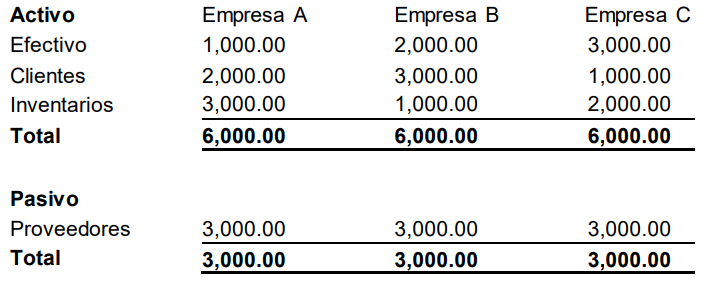 Razones de Actividad
Las razones de actividad se emplean para medir la velocidad a la que diversas cuentas se convierten en ventas o en efectivo, y su objetivo es evaluar la recuperación de la cartera, los pagos a proveedores y el movimiento y niveles de los inventarios. Muestran la eficiencia de la operación de la empresa

Eficiencia operativa: se refiere al grado de actividad con que la entidad mantiene niveles de operación adecuados.  Sirve al usuario general para evaluar los niveles de producción o rendimiento de recursos a ser generados por los activos empleados por la entidad.  Incluye razones financiera, tales como:
Razones de Actividad
1.- Rotación de Cartera	=	Ventas Netas a Crédito_
                                                             Cuentas por Cobrar a Clientes

Cuentas por cobrar netas = Cuentas por Cobrar (-) Cuentas Incobrables

Ventas netas a crédito= Ventas Totales -Devoluciones y rebajas- Descuento por pronto pago
 

Muestra la política de crédito que tiene la empresa, en cuanto al plazo que otorga a sus clientes para cubrir el importe de sus facturas.
Razones de Actividad
Una rotación alta indica una política de cobro severa, esto puede implicar perdida de mercado. Se otorga poco plazo a los clientes para el pago de sus compras.  En ocasiones, es síntoma de una depuración de los clientes.

Rotación baja indica morosidad de los clientes, y en consecuencia problemas en la recuperación de la cartera.
2.- Plazo Promedio de	 Cartera =			360 Días	 	
                                                                        Rotación de Cuentas por Cobrar

2 bis.- Plazo Promedio de Cartera=	Cuentas por Cobrar a Clientes	(360)
	                                                            Ventas Netas a Crédito

Indica el número de días promedio en que cobramos lo que se vendió a crédito en un periodo de un año; el número de días de ventas que queda pendiente de cobro.  Esta razón es complemento de la anterior.

El periodo de cobranza promedio o, duración media de las cuentas por cobrar, es útil para evaluar las políticas de crédito y cobranza.
3.-	Rotación de Cuentas por Pagar =		 Compras Netas a Crédito	
			                                               Cuentas por Pagar a Proveedores


Indica el número de veces que circulan las cuentas por pagar a proveedores en relación a las compras netas a crédito, durante un periodo determinado.  

Muestra la política de pagos que tiene la empresa, en cuanto al plazo que le otorgan sus proveedores para cubrir el importe de sus facturas.
Una razón alta indica que no se utiliza el financiamiento de los proveedores o bien, se paga antes del vencimiento de las facturas.

Una razón baja es síntoma de que la empresa se atrasa en sus pagos.	Se corre el riesgo de perder crédito, obligándola a operar en efectivo.

Una política de crédito razonable sería pagar a proveedores diez días después de recuperar las cuentas de clientes.
4.-	Plazo Promedio de	Pagos	=          	360 Días	
		                                       Rotación de Cuentas por Pagar


4 bis.- Plazo Promedio de Pagos	=Cuentas por Pagar a Proveedores	(360)
	                                                      Compras Netas a Crédito	


Indica el número de días promedio pagamos a nuestros proveedores (cuentas por pagar), durante un periodo de un año.  Esta razón es complemento de la anterior.
5.-	Rotación de Inventarios	=	Costo de lo Vendido
		                                              Inventario Promedio

Inventario Promedio	=	Inventario Inicial + Inventario Final
                                                                                        2

Indica el número de veces que se desplaza el "inventario promedio" al mercado en un periodo determinado.  Muestra la velocidad de desplazamiento de los inventarios al mercado.
Una razón alta indica que la empresa podría quedar sin inventarios, repercutiendo en ventas y en consecuencia en la utilidad.  La industria podría quedar sin materia prima y no habría producción, ni ventas. Habría que considerar las reservas de inventarios.

Una razón baja indica la existencia de inventarios obsoletos, mismos que repercuten en las ventas y en las utilidades.  Se debe considerar el costo de oportunidad.
6.- Plazo Promedio de Inventario	=			360 Días	 
			                                                       Rotación de Inventarios


6 bis.- Plazo Promedio de Inventarios =	Inventario Promedio		(360) 		                                                                     Costo de lo Vendido

Indica cada cuantos días en promedio estamos vendiendo el "inventario promedio" en el periodo de un año. Muestra el número de días que se puede satisfacer al mercado con las existencias actuales.

Una razón alta indica posible obsolescencia de mercancías o lento movimiento de los inventarios.
Una razón baja: se corre el riesgo de perder ventas y en consecuencia mercado, por no contar con márgenes de seguridad en los inventarios. (Reservas de inventario).